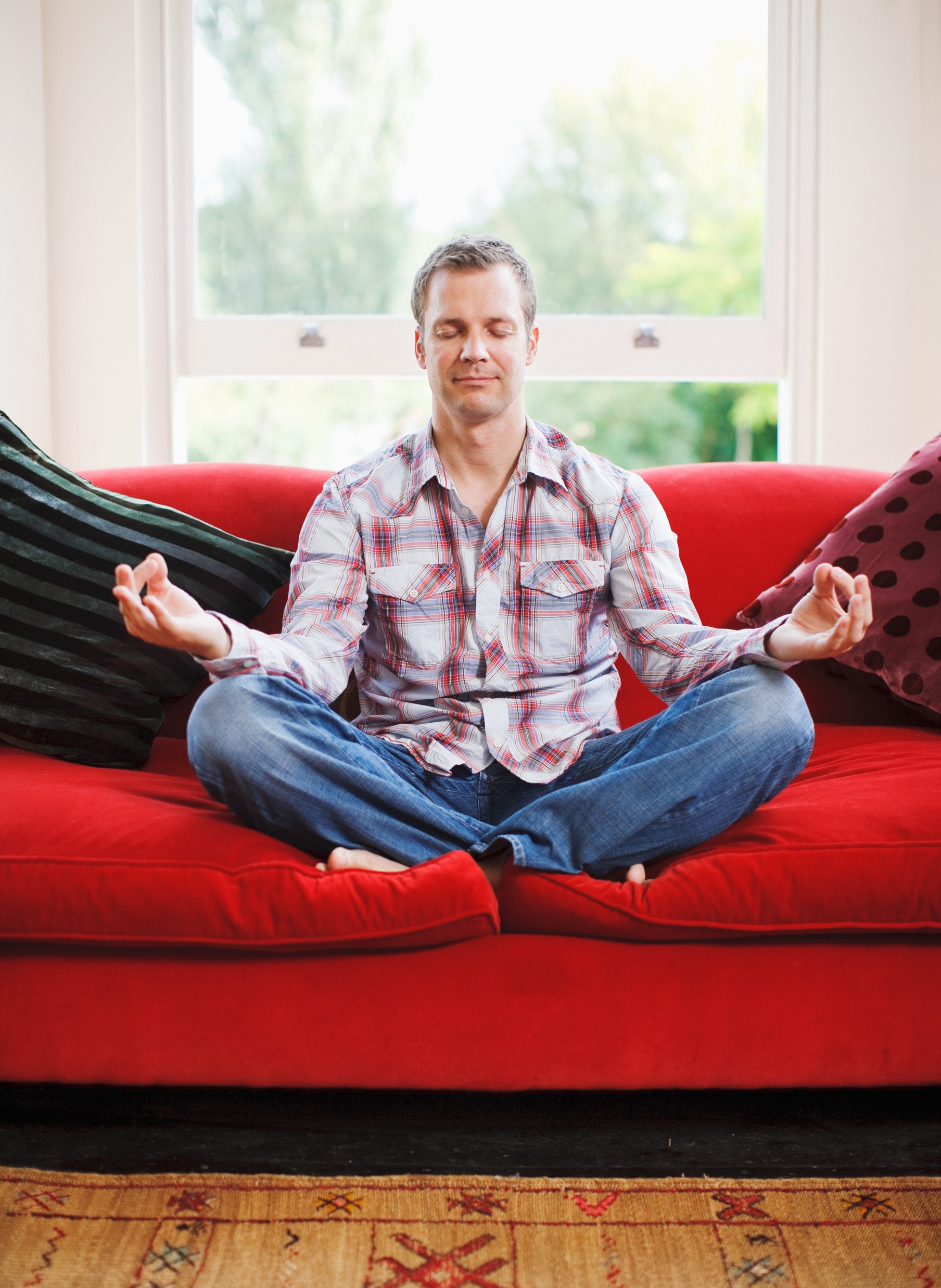 LifeMatters can suggest ways to incorporate mindfulness into your daily routine.
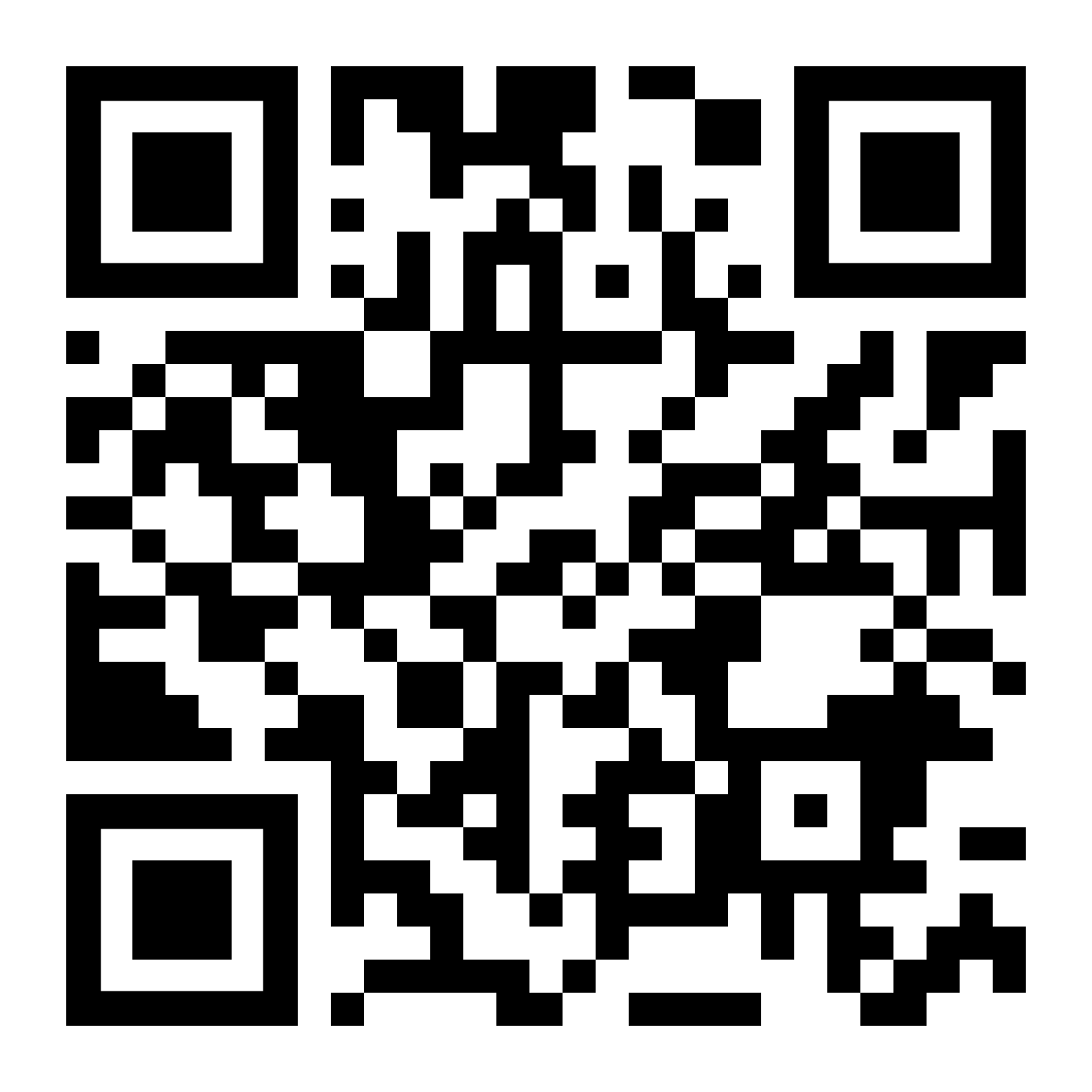 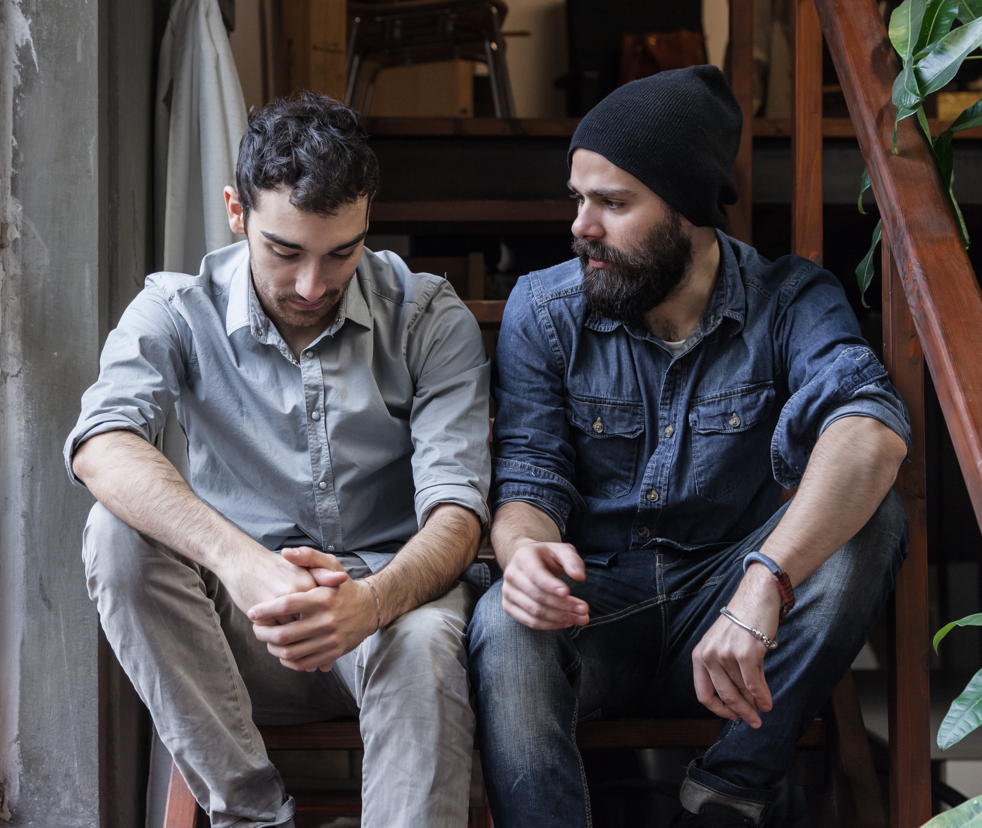 LifeMatters can help you support a friend who is struggling with suicidal thoughts.
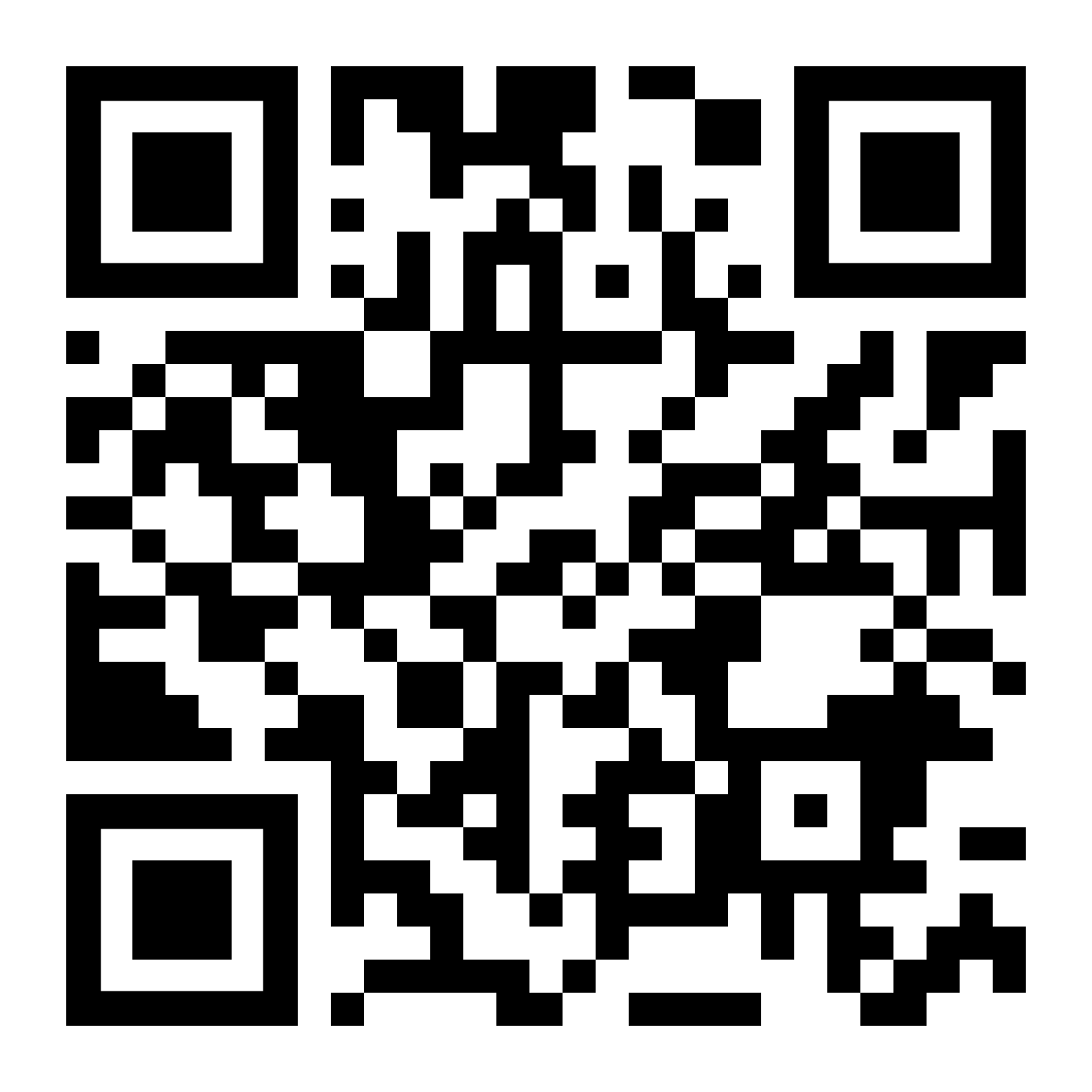 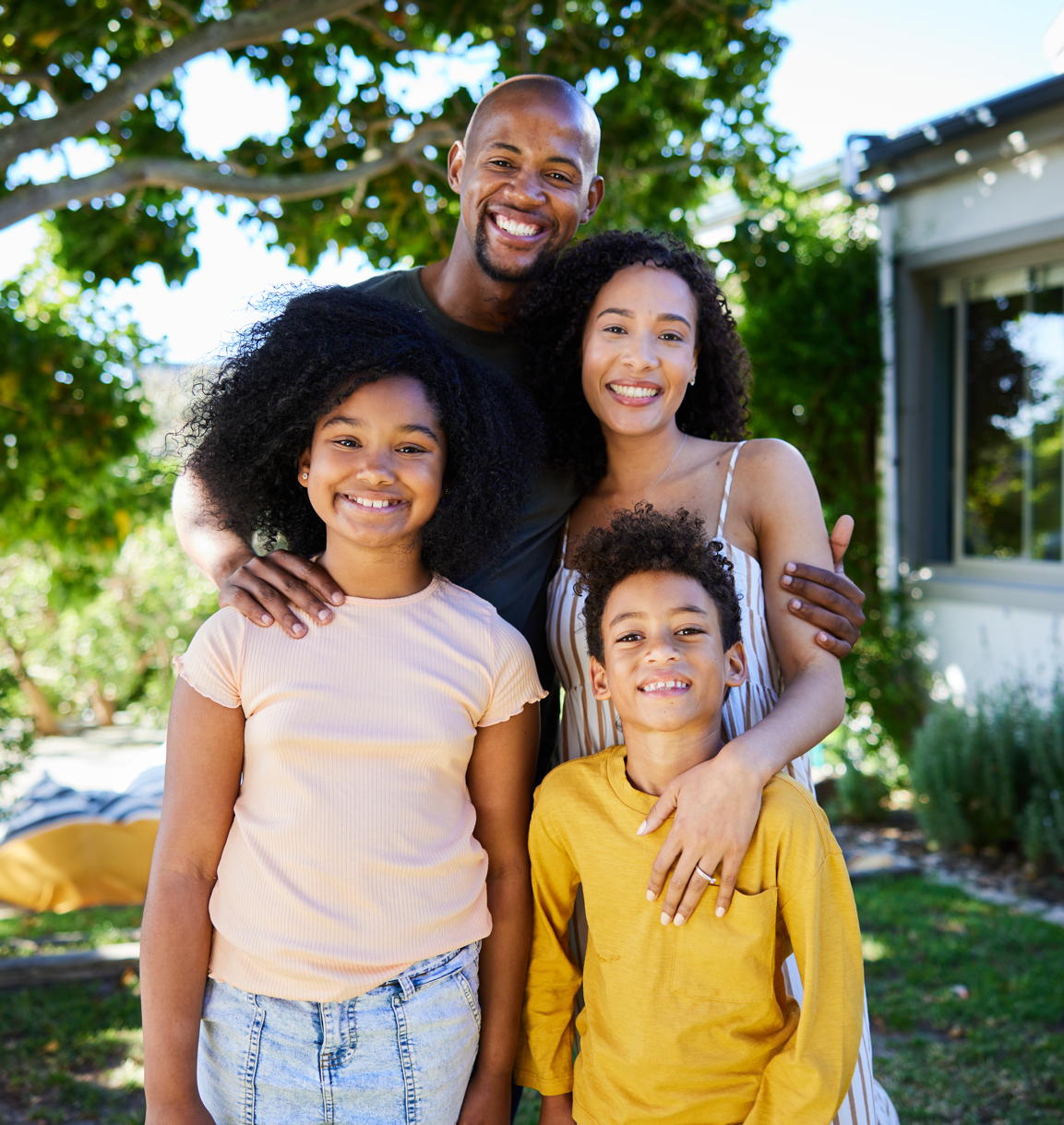 September Webinar
Title: The Successful Stepfamily
Available in September on  mylifematters.com
Sign up for an email alert
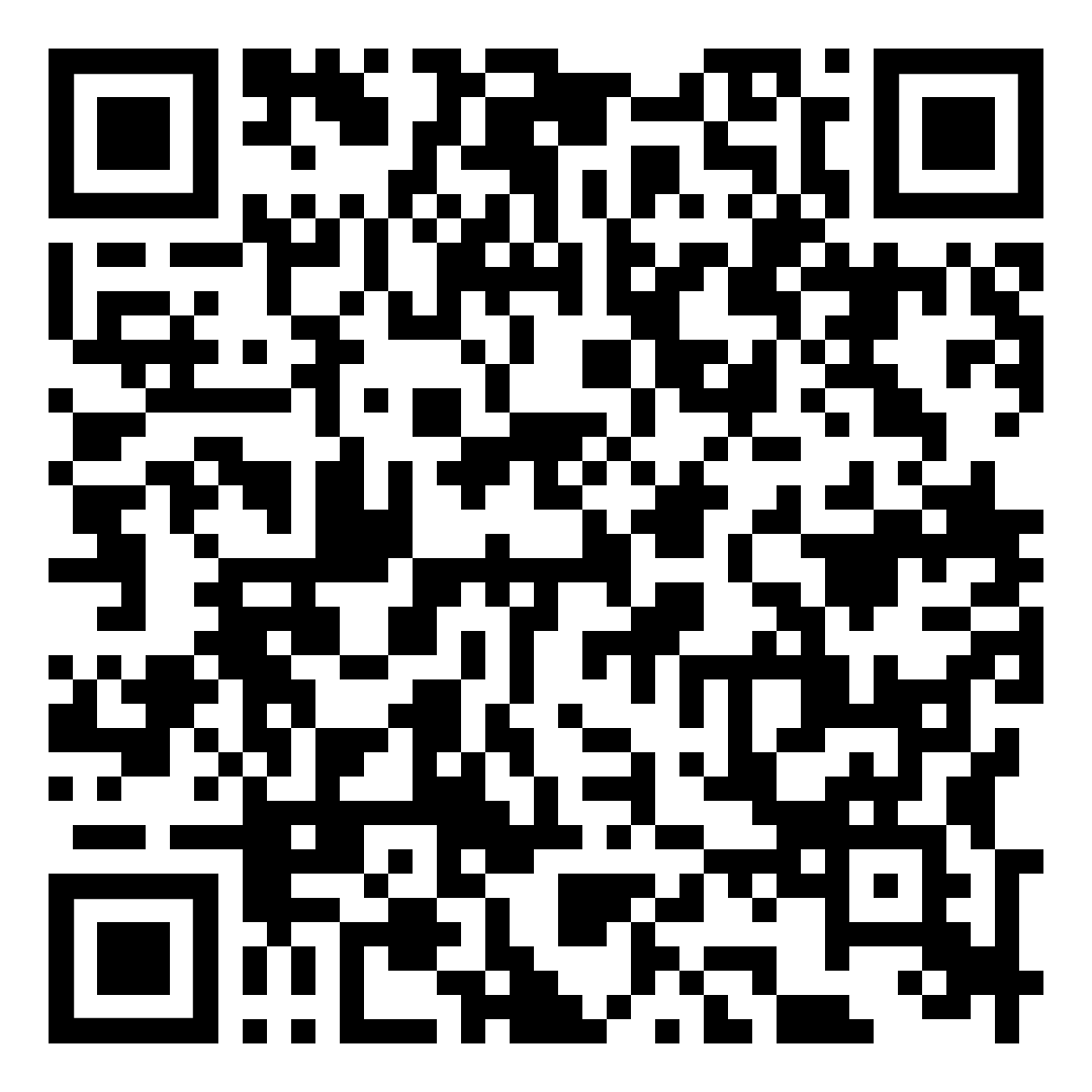 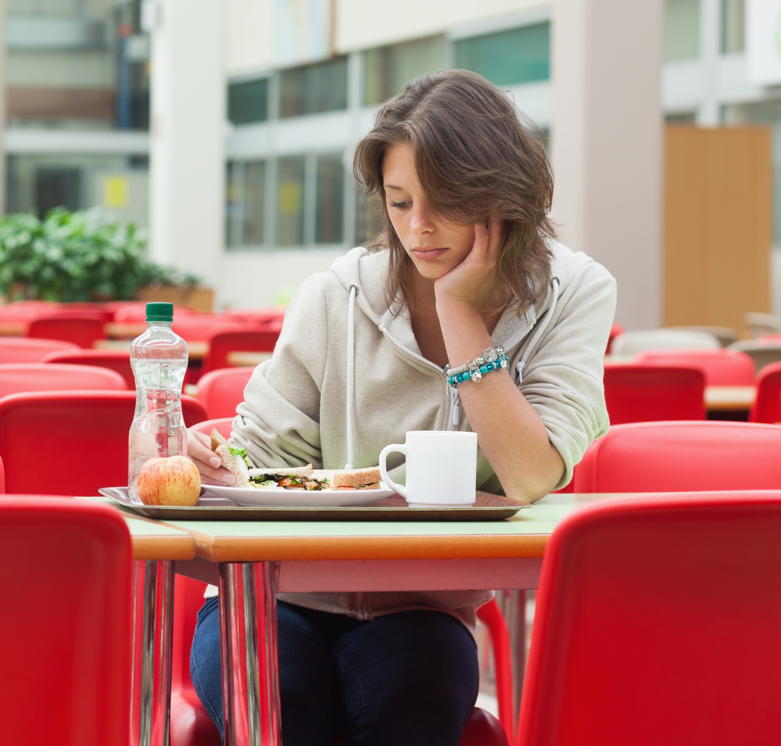 September Support Session
Suicide Awareness and Prevention
Thursday, September 19, 1 p.m. EDT
Session password: KPm3XP6HDm7
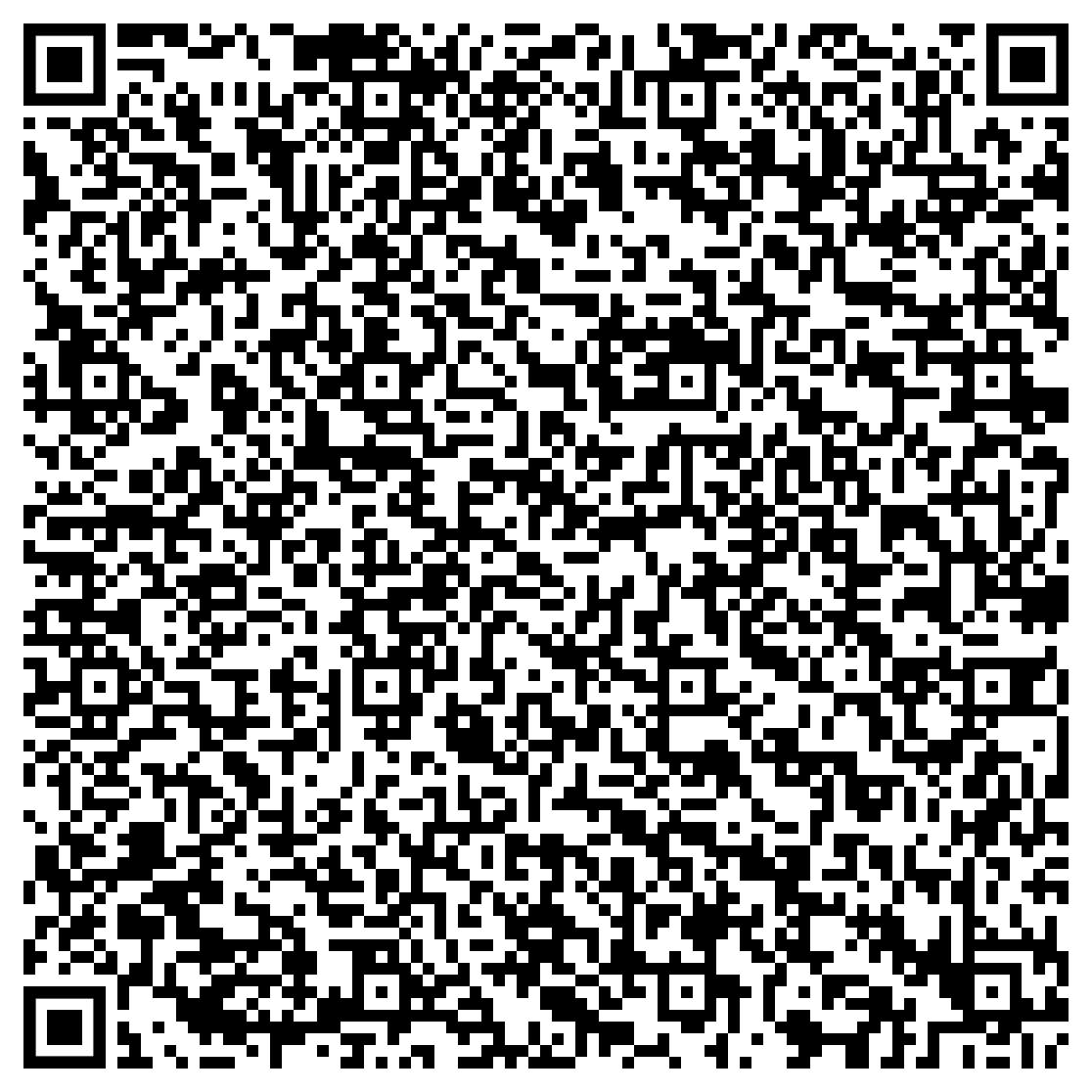